Characteristics of Life
Standard: SCSh1. Students will evaluate the importance of curiosity, honesty, openness, and skepticism in science.
Purpose: To understand, in detail what characteristics are needed in order to be considered a living organism
Unit Vocab Words:
What is Life?
An organism (living thing) is anything that has all characteristics of life
There are 7 characteristics of life and an organism must have all of them to be considered alive.
The 7 characteristics of life
Living things:
1) are made up of cells
	- organisms made of 1 cell are unicellular
	- organisms made of more than one cell are multicellular
    2) are organized
	- organisms have structures (parts) that have specific functions (jobs)
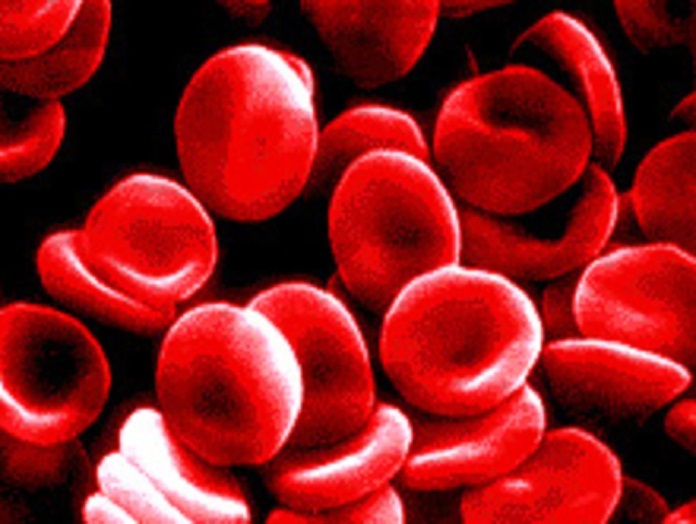 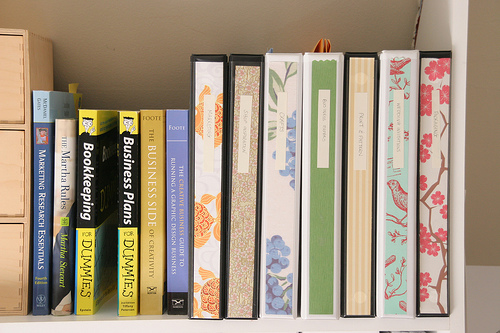 The 7 characteristics of life
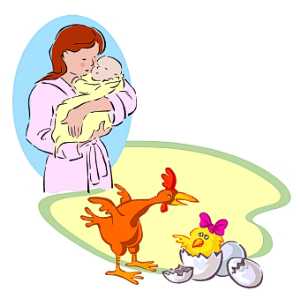 3) Reproduce
	- organisms produce offspring
	- species- organisms that have the ability to reproduce and produce fertile offspring
4) Grow and develop
- grow- to get bigger in size
- develop- to change in appearance
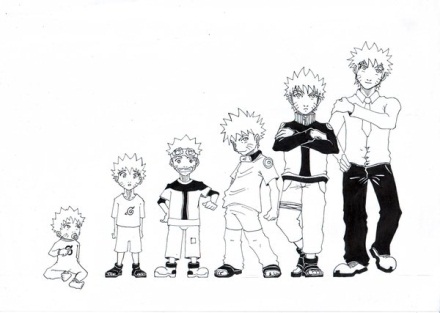 The 7 characteristics of life
5) Respond and adjust to their environment
	- homeostasis (homo= same, stasis= state) 
	- Some organisms have the ability to maintain stable conditions internally even when their external surroundings change. This is maintaining homeostasis.
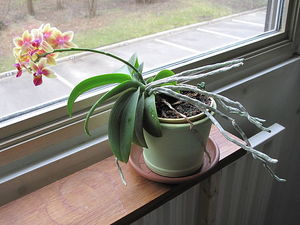 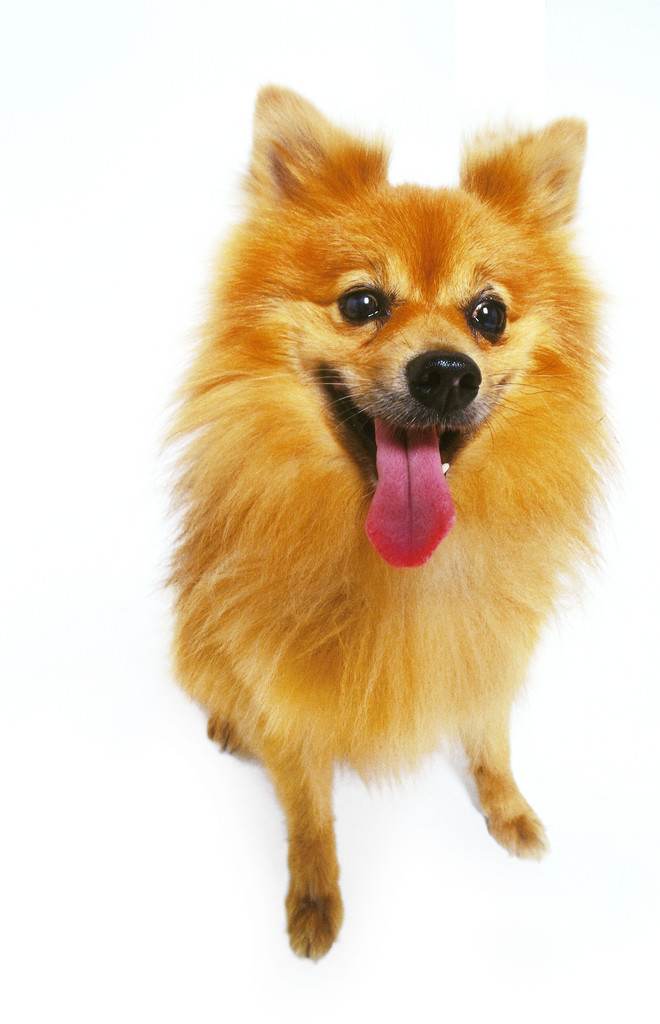 The 7 characteristics of life
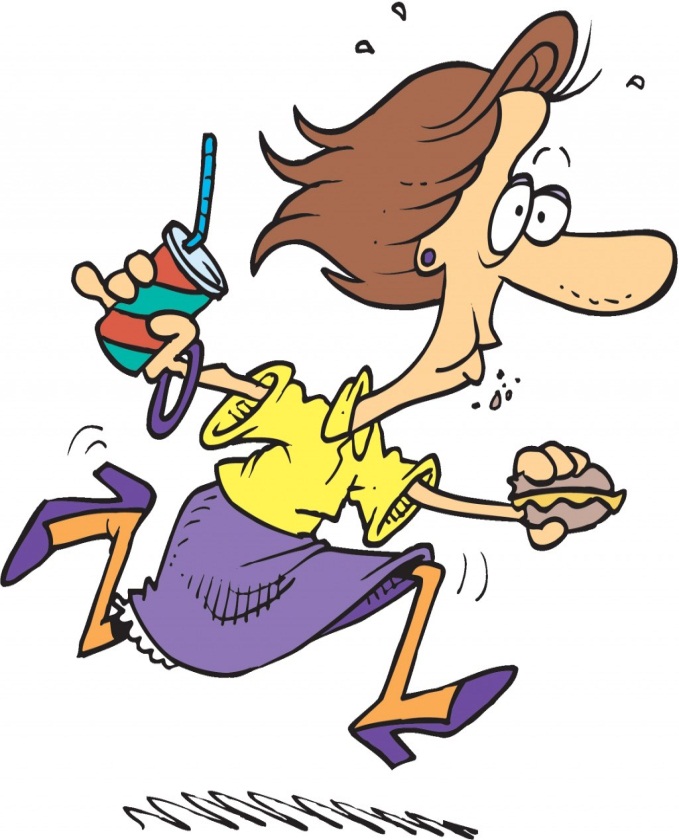 6) Obtain and use energy
	- Organisms can obtain energy by eating or using the sun to make food
	- Organisms use energy to do work
The 7 characteristics of life
7) Adapt and evolve
	- Organisms adapt to their surroundings in order to survive
	- The evolution of a new species can occur as a result of adaptations
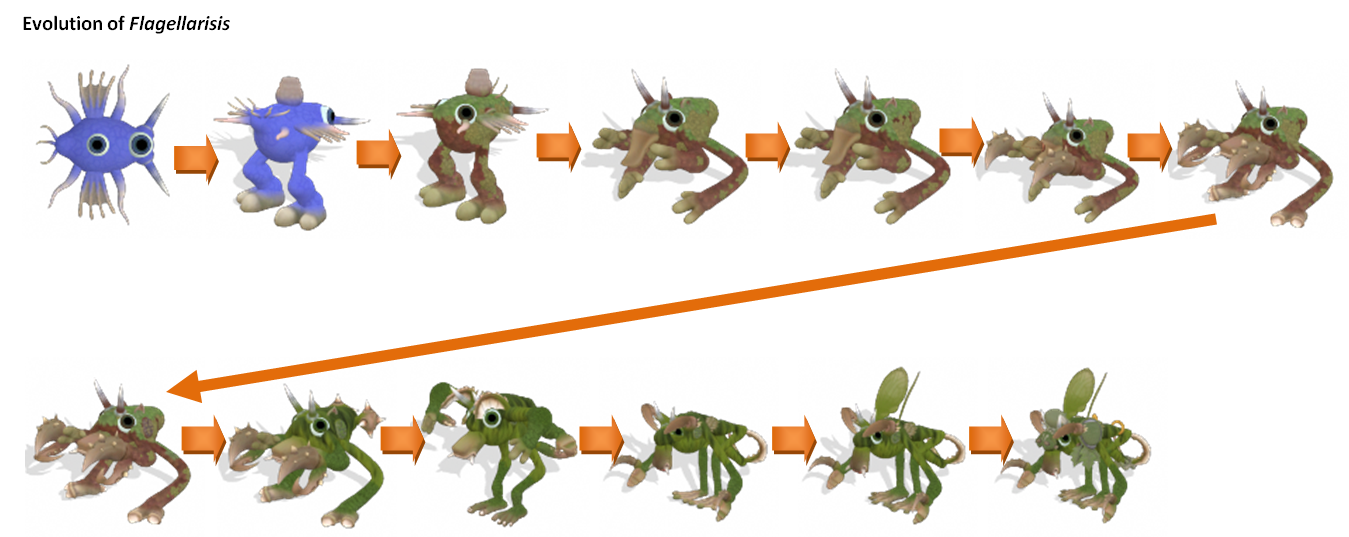 Remember
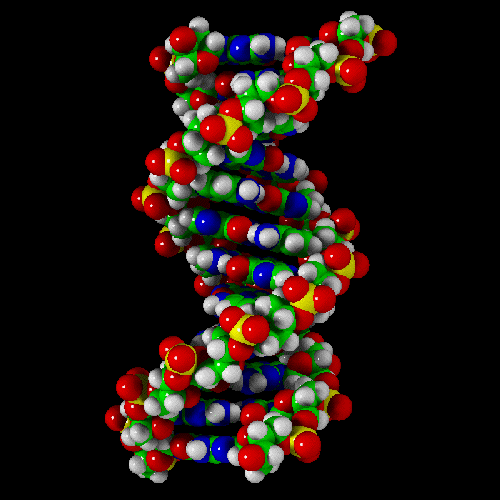 All organisms have DNA (genetic material)
The study of life is called biology (bio life, logy study of)
CLOSING: Ticket out the door
How would you identify a living organism?
What is the difference between UNIcellular and MULTIcellular?